Dr. Surena Vahabi
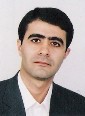 Research interest and efforts towards scientific community…
My area of interests in clinical practice is periodontal therapy, regenerative periodontal surgeries and implant dentistry, grafting and sinus lifting procedures. All the studies regarding dentistry especially those relating to periodontology was my field of interests…
Membership in professional & Scientific Associations/ Societies or Councils:
IDA (Iranian Dental Association) since 1995
IAP (Iranian Academy of Periodontology) since 2002
Iranian Dental Research Center since 2003
IADR (International Association of Dental Research) 2005 and 2014
HDA (Holistic Dental Association) since 2013